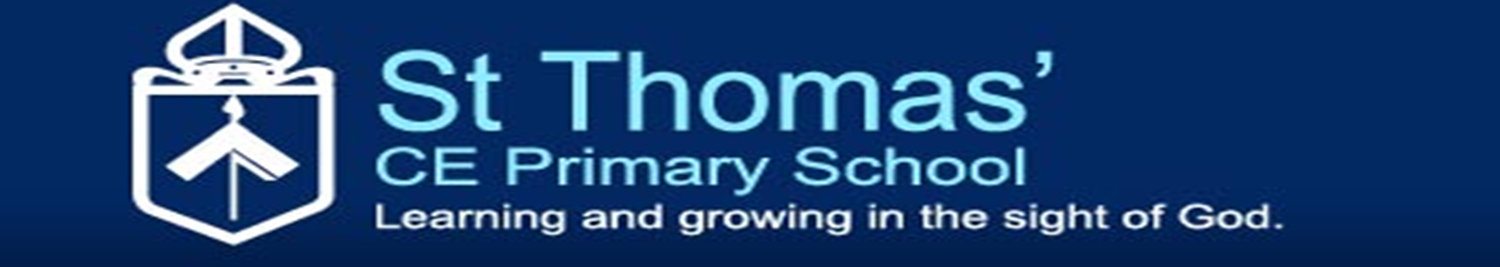 Welcome to Year Three!

Please sign in as you arrive.
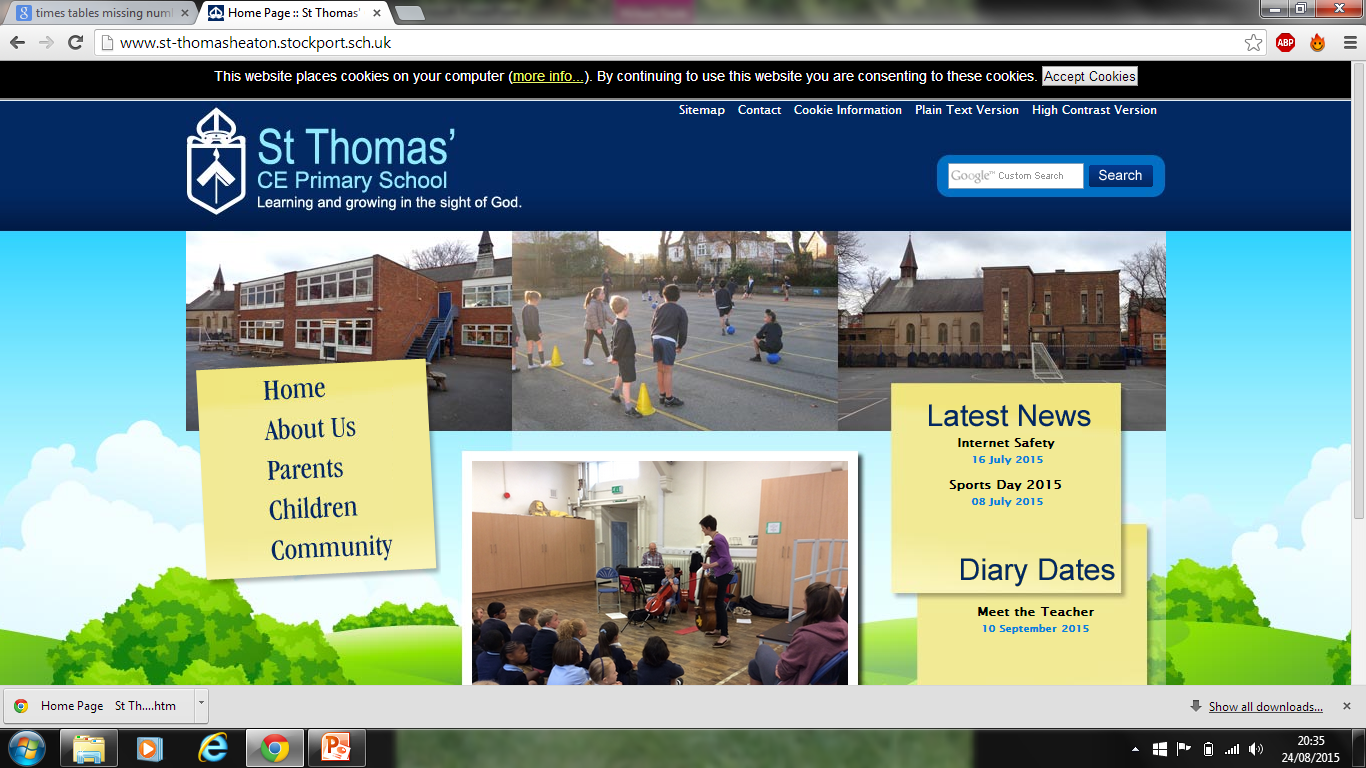 Welcome!
We aim to answer any questions that you may have about our daily timetable and the Year Three curriculum.
Year 3 teachers:
Miss Page, Mrs Pigott and Mrs Bleasdale
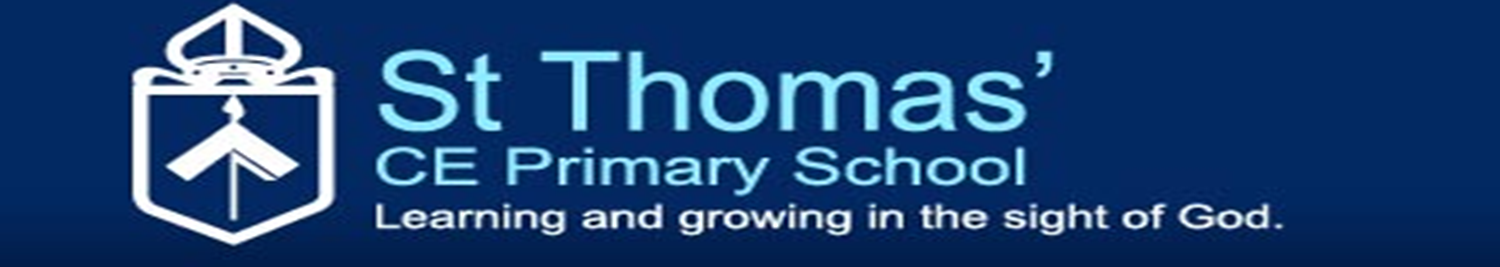 Teaching routines:
Mrs Potts will be our Teaching Assistant for this year, working with groups of children at any time to ensure essential progress is achieved.
Each class will have French lessons taught by Madame Taylor, games lessons taught by a sports coach and music lesson taught by Mrs Follows. These will be on Wednesday afternoons.
History:
Stone Age to the Iron Age
Religious Education:
Christian Festivals (Harvest and Christmas)
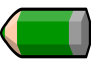 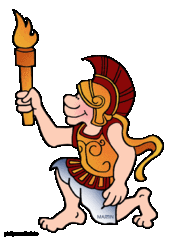 Science:
Forces and Magnets
Rock and how they are formed.
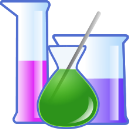 PSHE:
New Beginnings
Say no to bullying
Getting on and Falling Out
Geography:
Natural Disasters 
(Volcanoes, tsunamis and earthquakes)
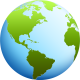 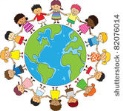 Autumn 2018
Mathematics:
Number and Place Value: Addition, Subtraction, Division and Multiplication.
Properties of Shape
Measure (time and mass)
Fractions
Year 3 are learning about…
Computing
E-Safety – keeping safe
ICT-Stories (Book Creator)
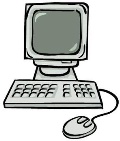 Rocks 
&
Forces and Magnets
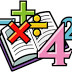 Music:
Chiranga – Let Your Sprit Fly
Chiranga - Glockenspiel
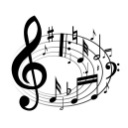 English:
Non-Chronological report
Recount letter and diary.
Shape Poems
Narrative Setting the Scene
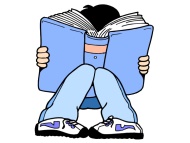 Art & Design Technology:
Texture- Volcano Collage
Making a working volcano
Drawing- cave drawings
Packaging- 3D Shapes 
and Nets
PE:
Indoor – Gymnastics
Basketball
French                                          
Introductions and Greetings
Alphabet and Numbers
Parts of the Body
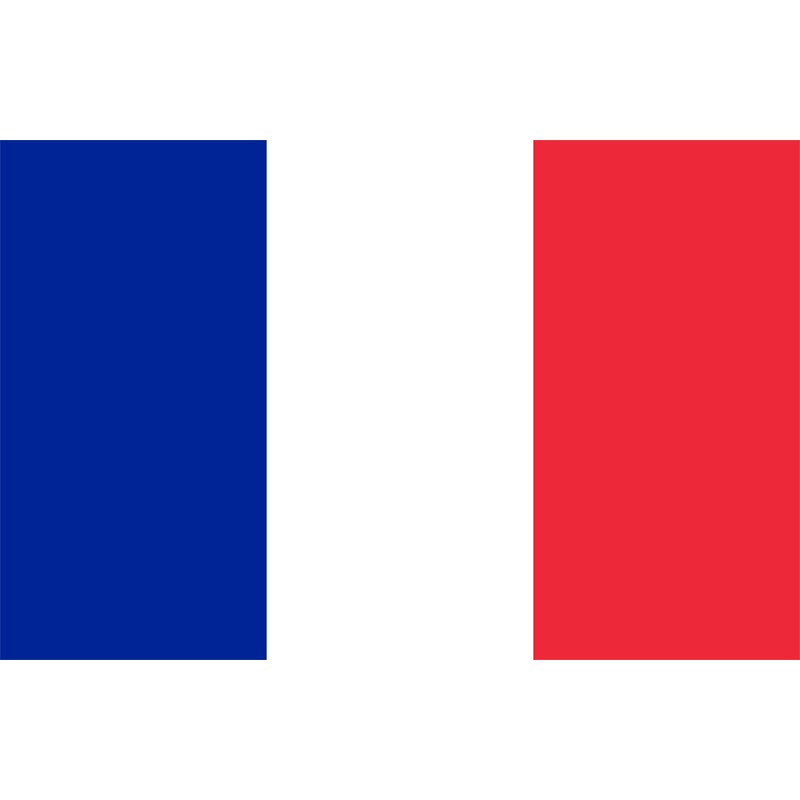 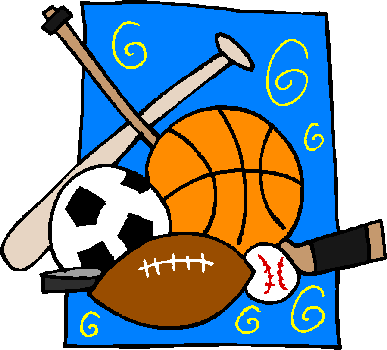 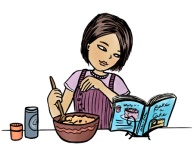 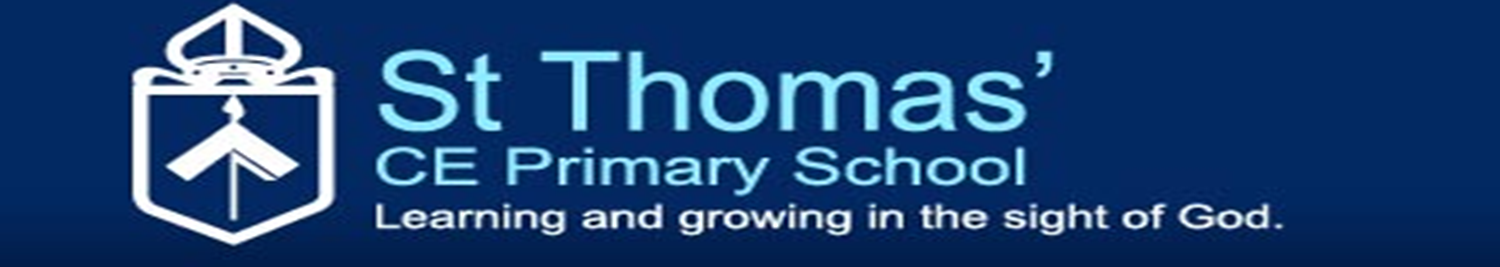 Homework:
Given out on Fridays, to be returned on Wednesdays.
Children are to complete their homework in their Homework Book if necessary or CGP Maths book. Children will be given a homework menu, they can choose an activity to do each week- this will need to be signed an dated each week by a parent.
Children will be given weekly spellings and times tables to learn, alongside an activity from their homework menu and the CGP Maths Exercise.
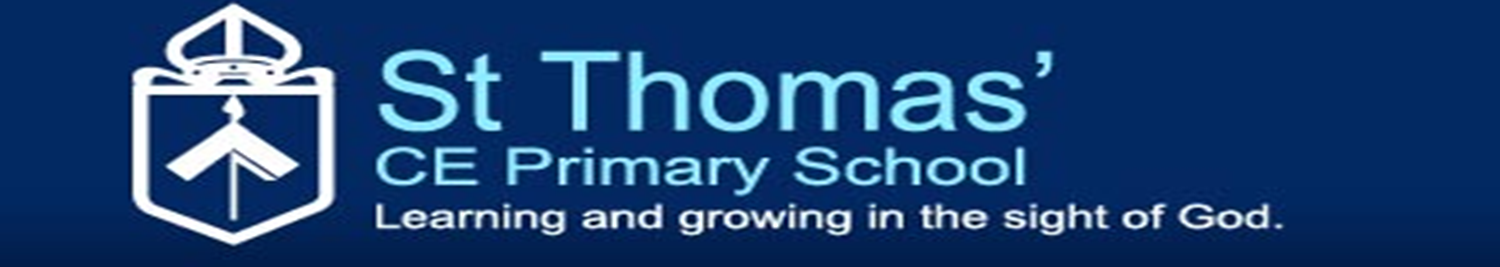 Reading:
It is essential that children bring their reading books to school each day.
The class teacher/ Mrs Potts will listen to your child read within a guided reading session each week. 
Guided reading will be a taught session and will use a book of a higher level to provide more challenge. 
Children will also have the opportunity to change their individual reading books throughout the week.
Please support your child by encouraging them to read on a daily basis, for a minimum of 15 minutes, and signing their Reading Record on a weekly basis. 
Please also sign specifically to say if your child needs their reading books changing.
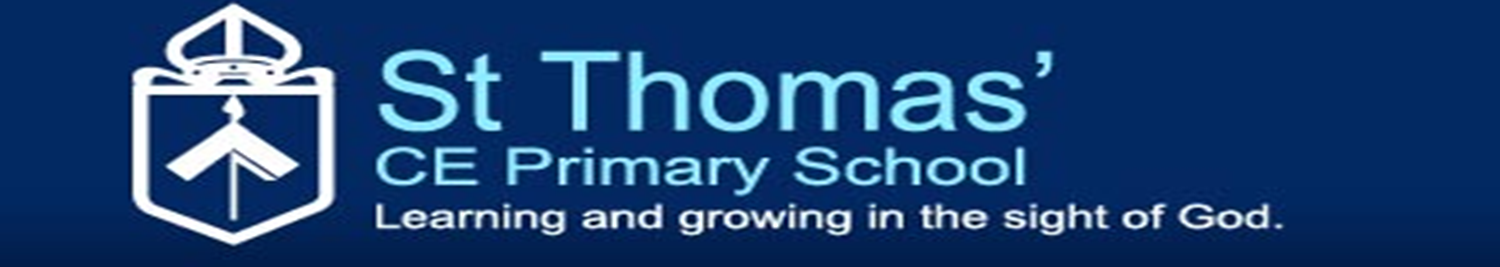 Swimming:
Children will participate in weekly swimming in the Spring term, these will take place on Thursdays. 
It is essential that children remember their swimming kit for their swimming lesson. We will remind them in school the day before but we will be unable to phone parents on the day. 
Jewellery is NOT permitted to be worn including earrings!
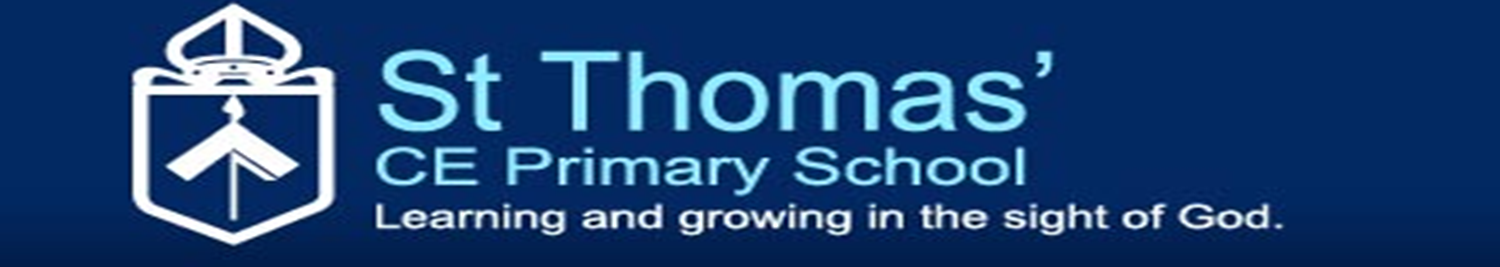 PE and Games:
Outdoor PE kit is required on Wednesdays. 
Indoor PE kit should be in school at all times as this may be required for other purposes.
Please ensure your child has the correct PE kit.
All kit should be clearly named. Kits will be kept in school at all times and will be sent home at the end of each half term.
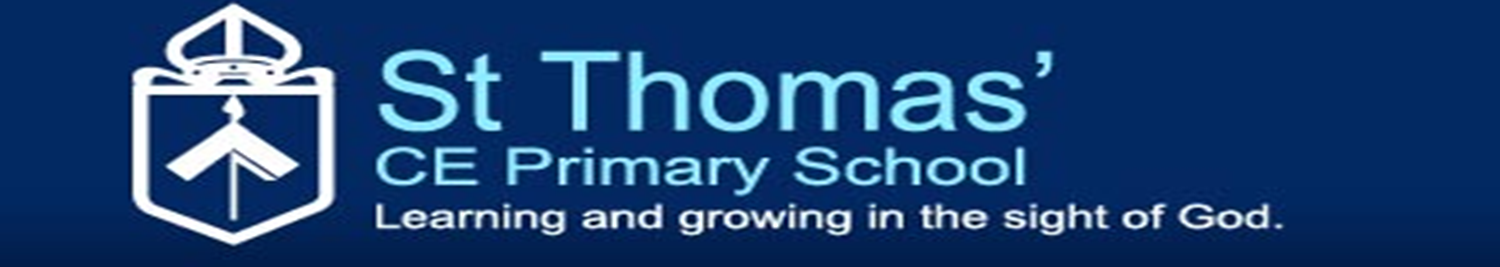 Forest School

Miss Grogan is our forest school teacher.  
Forest school will be on a Monday (Y3AB) Tuesday (Y3AP) and a Friday (Y3LP).
The children will go out in all weathers and need to bring in appropriate clothing.
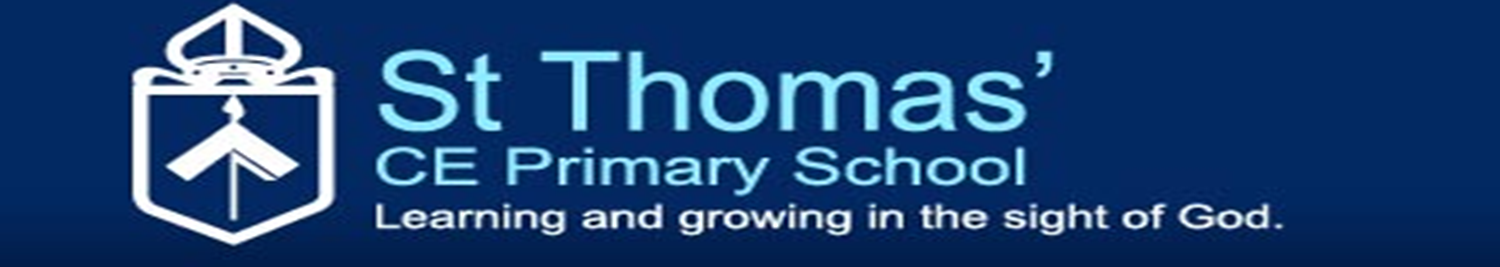 Communication:

Information will be sent home via e-mail, text, Class Dojo and/or letter.
If you want to speak to your child’s Class Teacher personally or need to discuss a matter at length then please contact school in the usual way to request an appointment at a mutually convenient time.
Please be reminded that if you dojo your child’s class teacher out of school hours they will be unable to reply.
Please also make sure you tell the office regarding changes in drop off or pick up arrangements and not your class teacher via dojo.
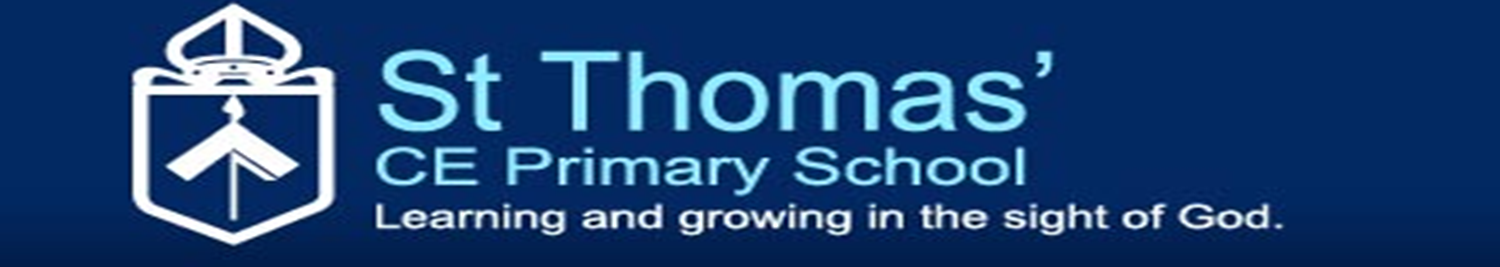 Online Safety:
 
Teaching children how to stay safe online is becoming more and more paramount every day. In school we have SMART rules and CEOP posters displayed in every classroom. Children spend their first half term in school learning about online safety in Computing lessons. The digital leaders in school also help develop ideas for how to promote online safety amongst their peers- there are two digital leaders in each class. In the library area, there is also an online safety worry box which is checked regularly. 

Please help support us in educating children about this by implementing rules and regulations at home.
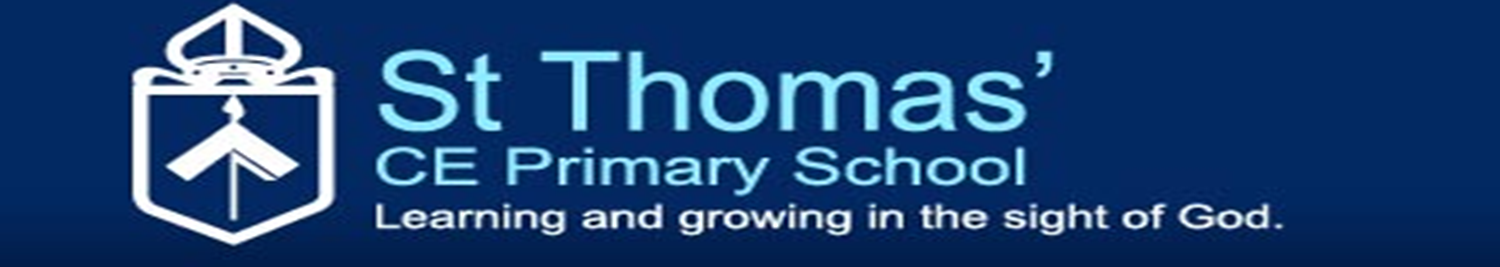 Dates for your Diary:

School Council elections – 25th September 
Harvest Festival- 10th October (Y5)
Half Term – 21st – 25th October 
INSET day- 28th October (Children return 29th October)
School Photographs- 5th November 2019
Flu vaccination – 11th November 2019
Parents’ Evening Juniors – 20th and 21st November 2019
Christmas Fair – TBC
Carol Service at Church –  16th November 2019
Last day of term- 20th December 2019
School restarts- 6th January 2019
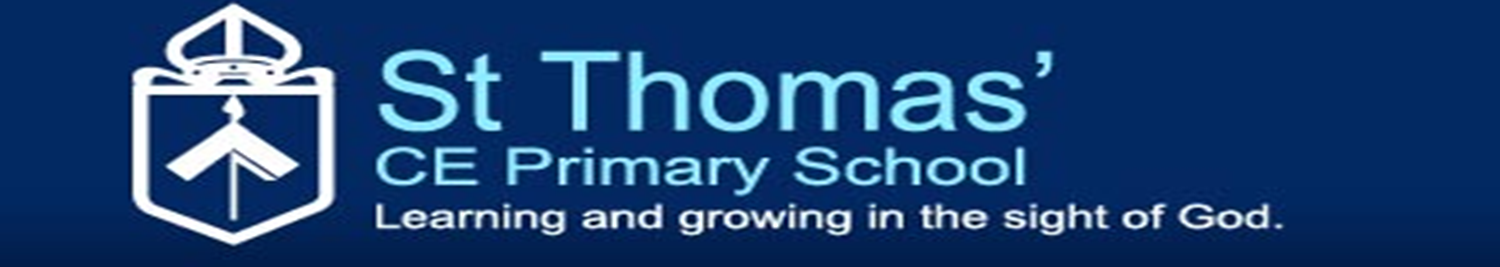 We look forward to a wonderful year with your children, we will do our best to help them progress as much as possible! 
AND HAVE A GREAT TIME!

Thank you for coming.  

Are there any questions we can answer?